Урок русского языка4 класс
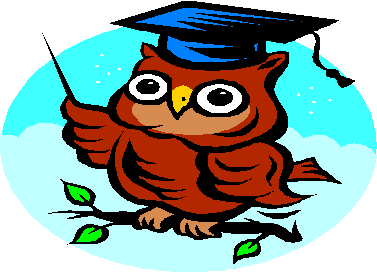 ФИЗМИНУТКА
А-1, Б-2, В-3, А-4, Г-2, В-4
СКЛОНЕНИЕ
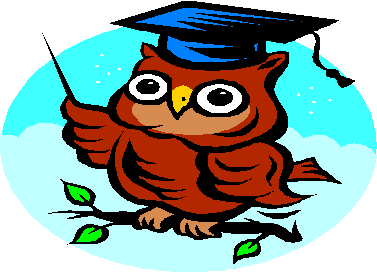 ТРИ СКЛОНЕНИЯ ИМЁН СУЩЕСТВИТЕЛЬНЫХ
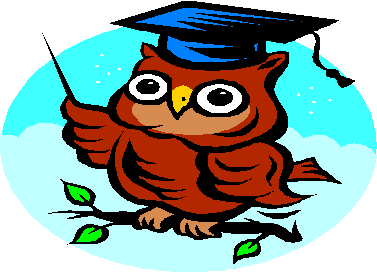 Спишите пословицы, вставляя пропущенные слова.
Друзья познаются в  …      .
Речь без пословицы, что суп без 
…      .
Сам погибай, а    …             выручай.
Что написано   …          не    вырубишь топором.
БЕДЕ
СОЛИ
ТОВАРИЩА
ПЕРОМ
Соедини слова с их признаками
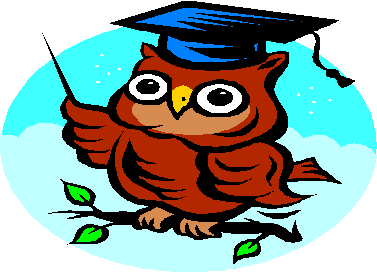 Что нужно сделать, чтобы определить склонение имён существительных?
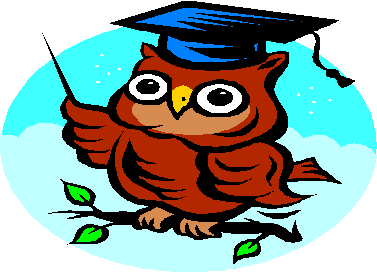 Итак, для того, чтобы определить склонение имени существительного, надо определить его род. Затем выделить окончание существительного в именительном падеже единственного числа. По роду и по окончанию определить склонение.
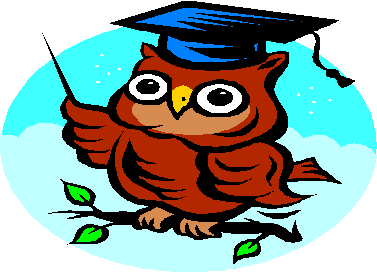 К 1-му склонению относятся имена существительные
 ж. р. и м. р. с окончаниями  -а,  -я.
Ко 2-му склонению относятся имена существительные 
м. р. и ср. р. с окончаниями  -о, -е  и нулевым окончанием.
К 3-му склонению относятся имена существительные ж. р. с мягким знаком на конце.
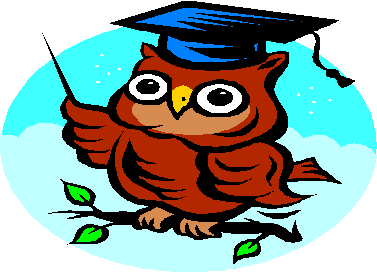 Практическая работа в группах1 группа – выписать имена     существительные  1-ого склонения.2 группа – выписать имена существительные  2-ого склонения.3 группа – выписать имена существительные  3-его склонения.
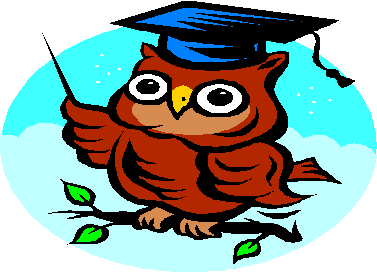 Молодёжь, змея, дождь, варенье, пыль, дед, дедушка, журавль, джем, лисица, древность, салфетка, обувь, фонарь, морковь, морковка, радость, Пётр, Петя, скрипач, сабля, степь, солнце, герань, селёдка, сельдь, вьюга, лето, осень, зима.
Просклоняйте подчёркнутые имена существительные, выделите окончание.
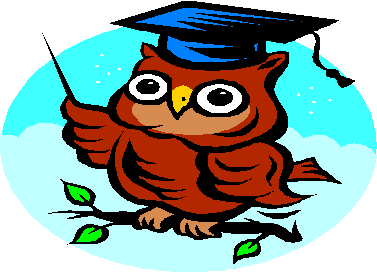 ФИЗМИНУТКА
Слушай, думай, хлопай!
1 скл. – 1 хлопок, 
2 скл. – 2 хлопка, 
3 скл. – 3 хлопка.
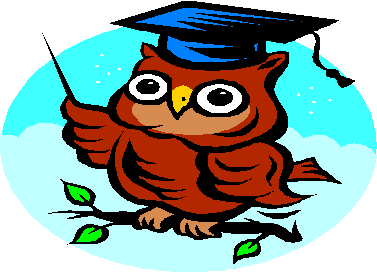 Проверь себя. Имя существительное – это  _____________ , которая отвечает на вопросы    ______  ,  _____                и обозначает  __________   .Имена существительные  могут  быть   __________  ,  _________     или   __________    рода.Имена существительные бывают    _________  ,  ________  или  _________  склонения. К 1-ому склонению относятся существительные  ______________________ ,ко 2-ому -  _______________________________________,к  3-ему -  _____________________ .Имена существительные могут  изменяться по_________  .
часть речи
кто?        что?
предмет
женского
среднего
мужского
первого
второго
третьего
ж. и м. р. с окончаниями  - а, -я
м. и ср. р.  с нулевым окончанием, с окончаниями  - о, - е
ж. р.  с нулевым окончанием
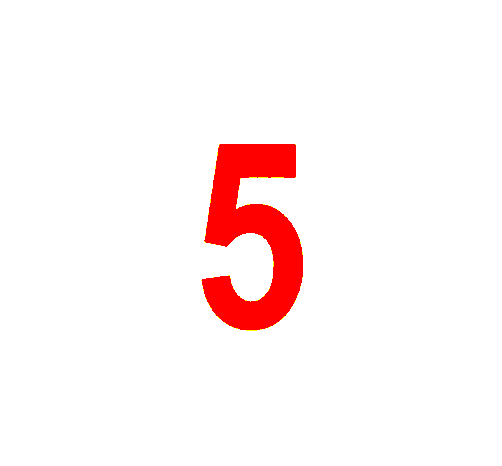 падежам
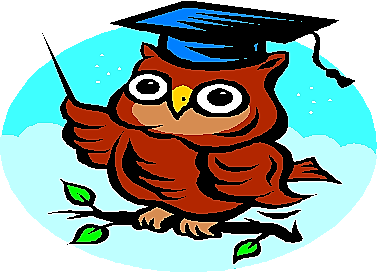 - Что можно сказать о существительных мужского рода?
Бывают и первого и второго склонения.
- Можно ли ошибиться в определении типа           склонения существительных среднего рода?
Нет, они относятся только ко второму склонению.
- Что скажете о существительных женского рода?
Они относятся и к первому и ко второму склонениям.
Рефлексия
УРОК  ОКОНЧЕН.
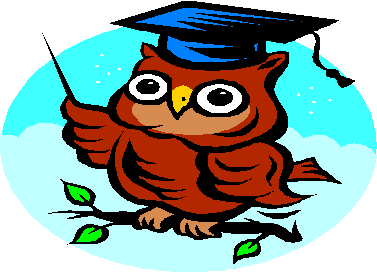 Используемые интернет-ресурсы:http://www.uky.edu/Education/EDP/EthicsQuest/Ethics777.html - соваhttp://900igr.net/datas/schjot/10-Vesjolyj-schjot.files/0012-012-5.jpg - цифра пять http://cf17.hc.ru/~area7ru/metodic-material.php?1833 – текст к слайдам   http://nsportal.ru/nachalnaya-shkola/russkii-yazyk/urok-russkogo-yazyka-4-klass-tema-tri-skloneniya-imeni - физминутка 1
Составил:  учитель первой квалификационной категории ГБОУ СОШ № 96 г. Санкт-ПетербургаТарасова Марина Николаевна